Communication Skills Lab 4
Interviewing Children
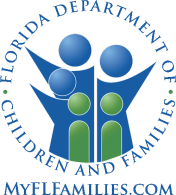 [Speaker Notes: 1.0.1]
Day 1 Agenda
Debrief field observations.
Describe foundational concepts of interviewing children.
Identify how to conduct language assessments of children.
Identify and practice interviewing questions and solutions for children at different stages of language development.
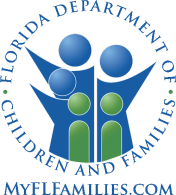 Core Pre-Service Curriculum – Lab 4.0.2
[Speaker Notes: 1.0.2]
Day 2 Agenda
Describe foundational concepts of interviewing children for maltreatment disclosures and safety assessment.
Identify and practice interviewing questions to learn about maltreatment and safety.
Prepare for field observation and practice of child interviewing skills.
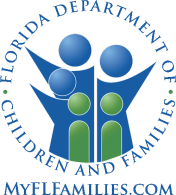 Core Pre-Service Curriculum – Lab 4.0.3
[Speaker Notes: 1.0.2]
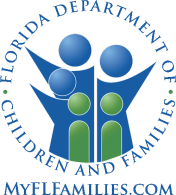 Lab Unit 4.1
Debrief Field Observations of Exploring and Focusing Skills
Core Pre-Service Curriculum – Lab 4.1.1
[Speaker Notes: 1.1.1]
Learning Objectives
Discuss the shadowing experience.
What worked well
What was a challenge
Discuss exploring and focusing skills observed.
Examples of effective uses
Missed opportunities
Beyond exploring and focusing skills, describe other skills noticed.
Core Pre-Service Curriculum – Lab 4.1.2
[Speaker Notes: 9.2.16]
Effective Interview Openings
Respectful greeting
Purpose explained
Personal expression offered
Immediate concerns addressed
Any suggested improvements
Core Pre-Service Curriculum – Lab 4.1.3
Information Gathering
Appropriate mix of exploring skills
Appropriate mix of focusing skills
Examples of:
Conversational flow to interview?
Reframes
Positive feedback
Developing discrepancy
Suggested improvements?
Core Pre-Service Curriculum – Lab 4.1.4
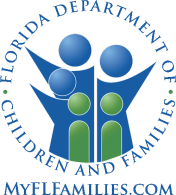 Lab Unit 4.2
Power of Simplicity
Core Pre-Service Curriculum – Lab 4.2.1
[Speaker Notes: 9.2.15]
Learning Objectives
Identify different types and purposes of child interviews.
Explain the stages of a child interview.
Describe impact of child characteristics on interview approach.
Discuss appropriate and inappropriate question types for children.
Explain the specific “instructions” for children that are provided in child interviews.
Core Pre-Service Curriculum – Lab 4.2.2
Translate this…
A research team proceeded towards the apex of a natural geologic protuberance, the purpose of their expedition being the procurement of a sample of fluid hydride of oxygen in a large vessel, the exact size of which was unspecified. One member of the team precipitously descended, sustaining severe damage to the upper cranial portion of his anatomical structure; subsequently the second member of the team performed a self rotational translation oriented in the same direction taken by the first team member."
Core Pre-Service Curriculum – Lab 4.2.3
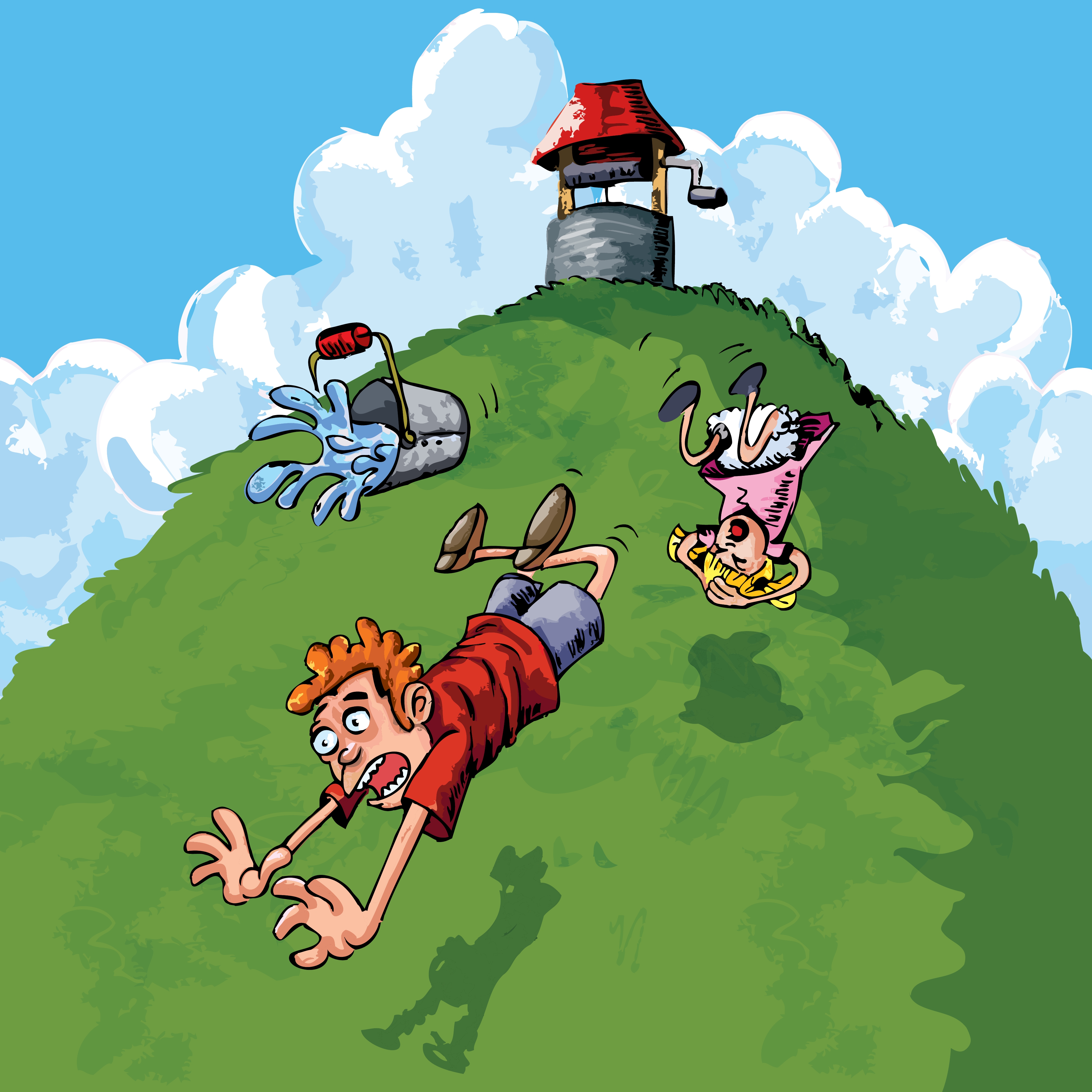 Jack and Jill went up the hill to fetch a pail of water,

Jack fell down and broke his crown

and Jill came tumbling after.
Core Pre-Service Curriculum – Lab 4.2.4
Child Interview Types
Investigative Interview
 Child Protection Investigator
Child Safety & Well-being Interview
Case Manager 
In-home, Foster Care
Adoptions
Independent Living
Core Pre-Service Curriculum – Lab 4.2.5
“She understands a lot, she just can’t talk yet.”
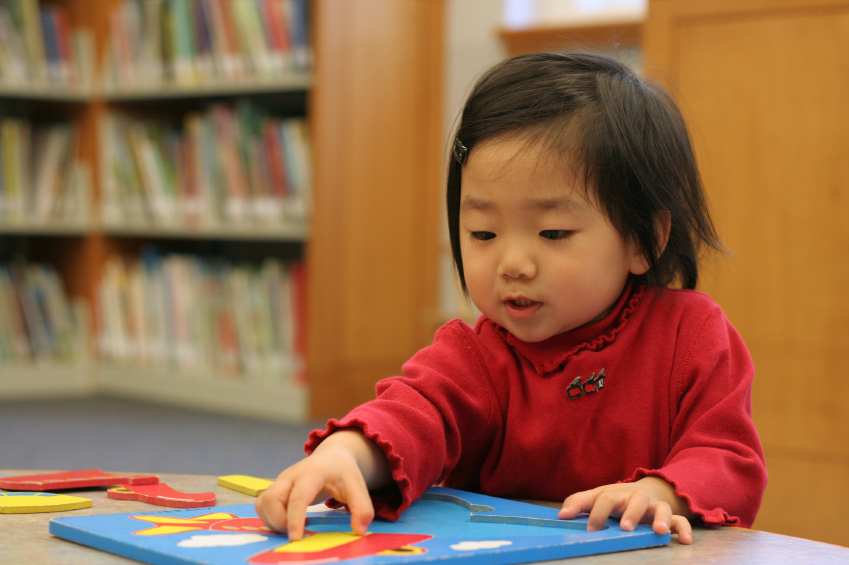 Comprehension precedes language.
Core Pre-Service Curriculum – Lab 4.2.6
Child Interview Types
Forensic Interview
Child Protection Teams
Child Advocacy Center
Law Enforcement
Therapeutic Interview
Behavioral Health Professionals
Core Pre-Service Curriculum – Lab 4.2.7
Engagement Skills Continuum
Core Pre-Service Curriculum – Lab 4.2.8
Lab Activity 1:Ten Step Investigative InterviewPart 1
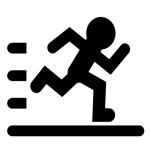 (U-tube clip to be embedded week of 1-19-15)
Core Pre-Service Curriculum – Lab 4.2.9
[Speaker Notes: 9.1.8]
Ask open ended questions
Tell me…
     What
     Who
     When
     Where
     How
Avoid…
     Did
     Was
     Can you tell me
     Do you know
     OR
Core Pre-Service Curriculum – Lab 4.2.10
Opening Phase of Interview
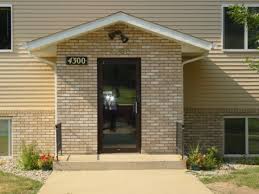 Core Pre-Service Curriculum – Lab 4.2.11
Interviews at school
Find quiet, private setting

Wait for natural break in child’s schedule

Help child regain composure before going back to class
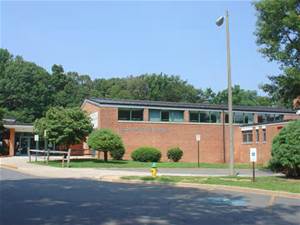 Core Pre-Service Curriculum – Lab 4.2.12
Non-threatening, empathetic style
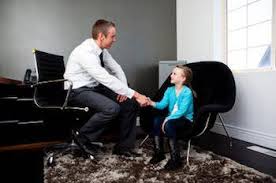 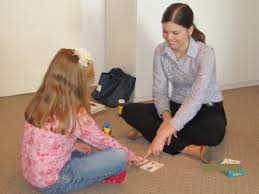 OR
Core Pre-Service Curriculum – Lab 4.2.13
Explaining Interview Purpose
Introduce yourself and your role
Explain purpose of interview
Address child concerns/misconceptions
Discuss limits of confidentiality
Core Pre-Service Curriculum – Lab 4.2.14
Interviewing Essentials
Never lie to a child
Never promise a child you will keep them safe
Determine who else knows about the maltreatment
Plan with child as to parent or other caregiver responses to disclosures
Core Pre-Service Curriculum – Lab 4.2.15
Decrease Child Stress Level
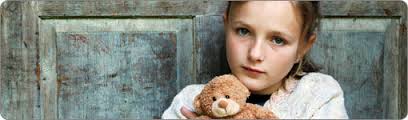 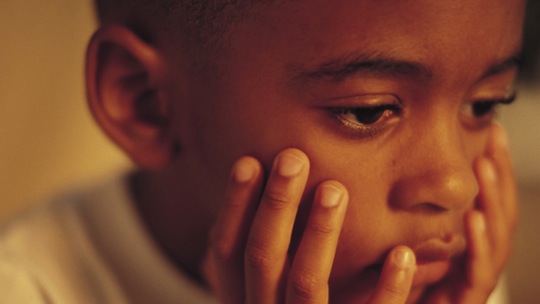 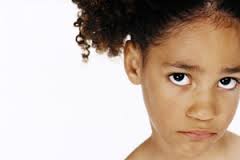 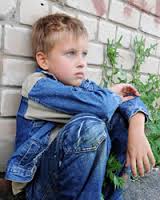 Core Pre-Service Curriculum – Lab 4.2.16
Lab Activity 2:Ten Step Investigative Interview, The Instructions
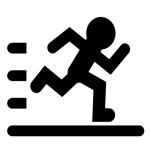 (U-tube clip to be embedded week of 1-19-15)
Core Pre-Service Curriculum – Lab 4.2.17
[Speaker Notes: 9.1.8]
Instructions for Child Interviews
1.  DON’T KNOW instruction

2.  DON’T UNDERSTAND instruction

3.  YOU’RE WRONG instruction
 
4.  IGNORANT INTERVIEWER instruction
 
5.  PROMISE TO TELL THE TRUTH instruction
Core Pre-Service Curriculum – Lab 4.2.18
Lab Activity 3:Demonstrate use of child interview instructions.
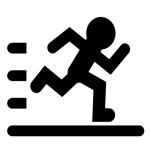 Core Pre-Service Curriculum – Lab 4.2.19
[Speaker Notes: 9.1.8]
Tips To Consider When Talking With A Child In Distress
Attending behaviors
Be attuned to child
Be self-aware 
Right setting for interview
Use of drawings, other props
Don’t make promises you can’t keep
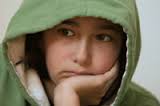 Core Pre-Service Curriculum – Lab 4.2.20
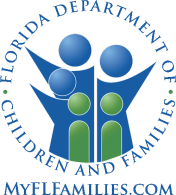 Lab Unit 4.3
Language Assessment and Narrative Practice
Core Pre-Service Curriculum – Lab 4.3.1
[Speaker Notes: 9.2.15]
Learning Objectives
Explain the suggestibility of children.
Describe the instructions for child interviews from the “10 step” process.
Discuss narrative practice (helping children tell their story).
Explain the use of narrative practice to assess language skills.
Describe and demonstrate language solutions.
Core Pre-Service Curriculum – Lab 4.3.2
Suggestibility
Unintended interviewer influence
Coaching or shaping by parent/caregiver
Coercion not to tell
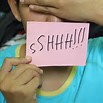 Core Pre-Service Curriculum – Lab 4.3.3
Lab Activity 4:Ten Step Investigative Interview, Narrative Practice
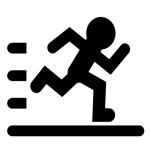 (U-tube clip to be embedded week of 1-19-15)
Core Pre-Service Curriculum – Lab 4.3.4
[Speaker Notes: 9.1.8]
Like to do/Don’t like to do
First, I’d like you to tell me about things you LIKE to do.
Follow up with TELL ME MORE questions. e.g., “You said you like to play soccer. Tell me more about soccer.”
Now tell me about the things you DON’T LIKE to do.
Follow up with TELL ME MORE questions.
Core Pre-Service Curriculum – Lab 4.3.5
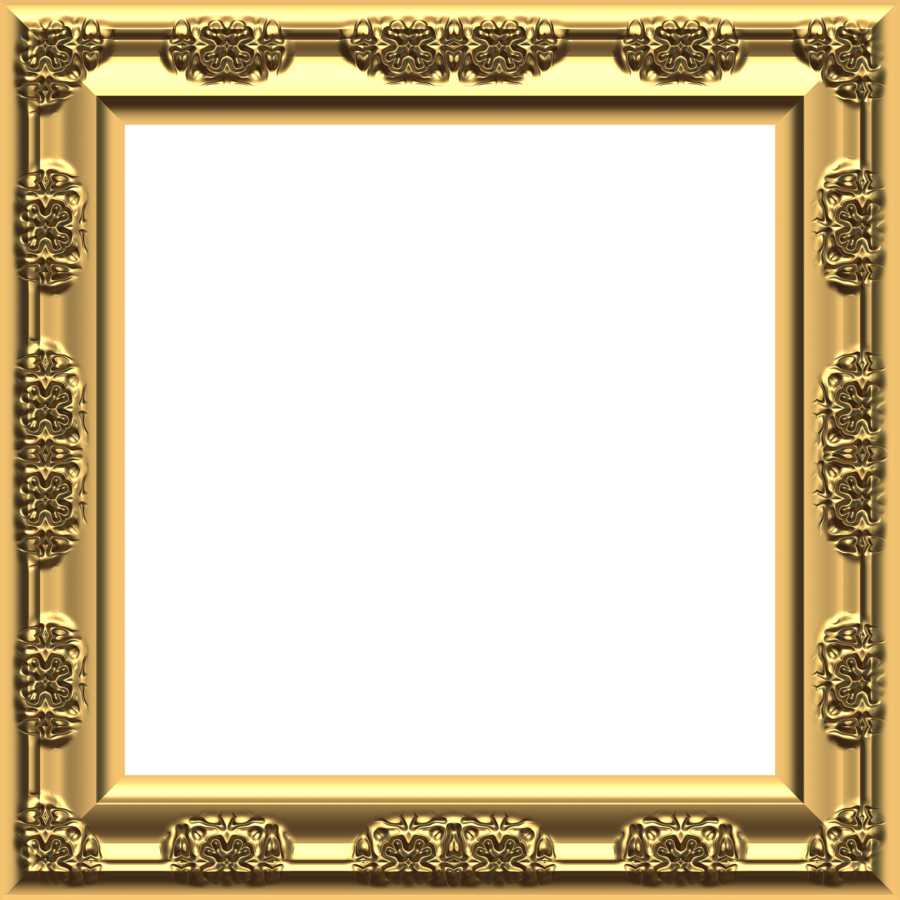 Frames
Let’s child know the topic
Keeps interview focus
Redirect a child’s focus
Can go back to it
Core Pre-Service Curriculum – Lab 4.3.6
Tell me about your birthday!
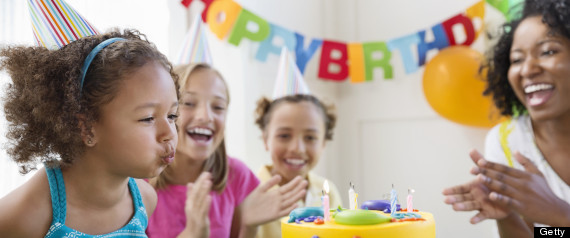 “Now tell me about your birthday. Tell me everything that happened.”
Follow-up with “What happened next?”
“You said you played in the bouncy. What did you do next?”
Core Pre-Service Curriculum – Lab 4.3.7
Narrative: Helping the child tell their story
Who are characters and where does it take place?
What made event come about?
What happened?
What were the motivations/goals of main characters?
What were the attitudes/emotions of main characters?
What were the consequences and conclusion?
Core Pre-Service Curriculum – Lab 4.3.8
Language Assessment
Vocabulary
Comprehension 
Memory
Attention span
Core Pre-Service Curriculum – Lab 4.3.9
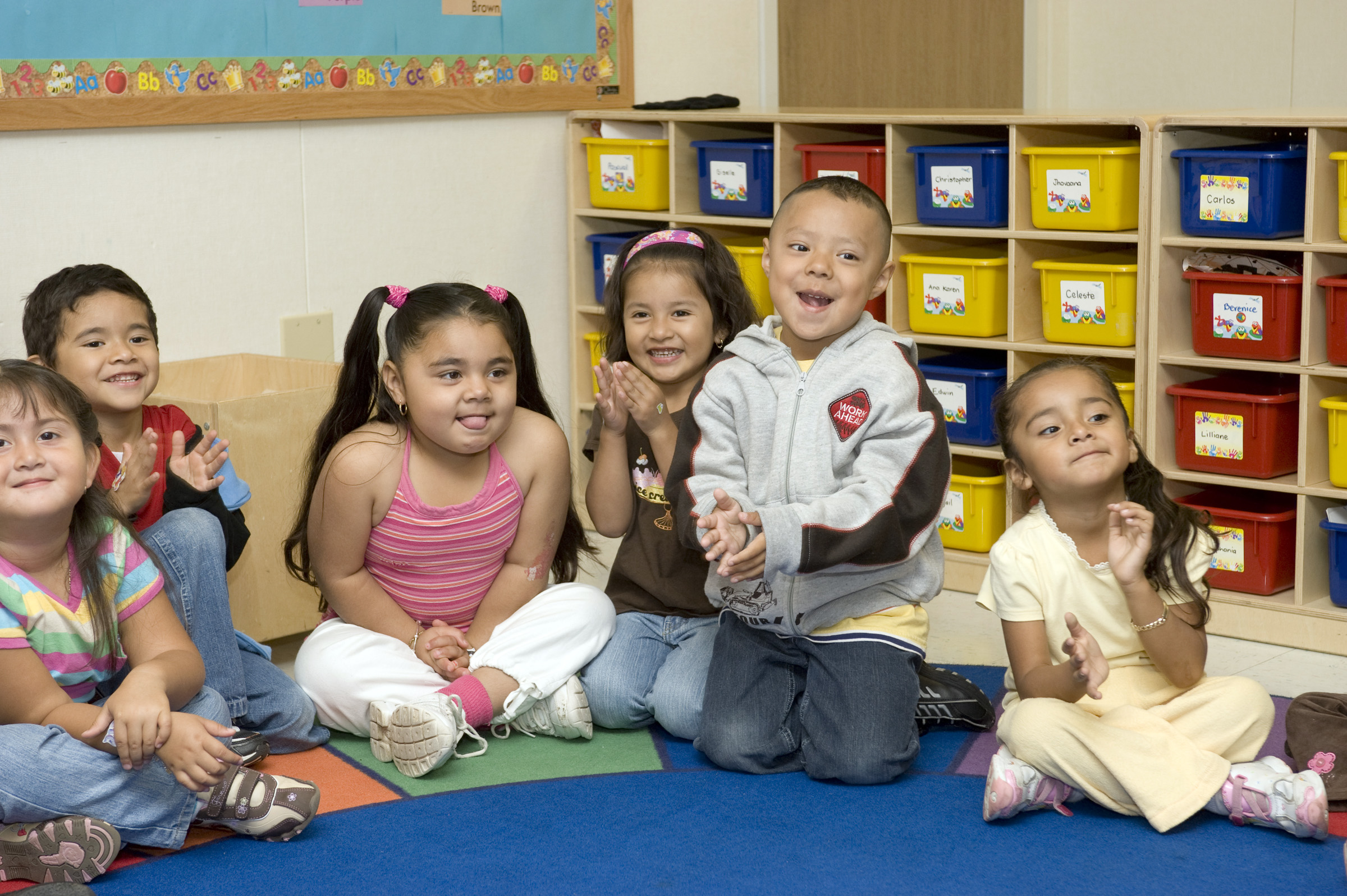 Pre-School Age (3-5 years)
Attributes:
Honesty
Lack of embarrassment
May enjoy adult attention
Lack of inhibition about sexual topics
Core Pre-Service Curriculum – Lab 4.3.10
Language Challenges: Pre-School Age
Literal and concrete
Reluctant to admit they don’t understand
Yes bias
Early language development
Can recite but don’t know (e.g. numbers)
Kinship
Core Pre-Service Curriculum – Lab 4.3.11
Is this alligator pretend or real?
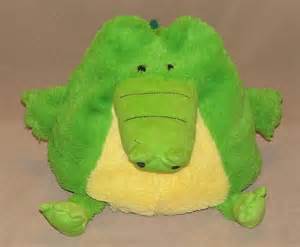 Core Pre-Service Curriculum – Lab 4.3.12
Anatomical Diagrams
Children’s Advocacy Center, of the Thirteenth Judicial Circuit Court,
Tampa, Florida
Core Pre-Service Curriculum – Lab 4.3.13
In their own words…
Pocket book
Pee pee
Hunching me
ding dong
boobs
Front-butt
Rub my privacy
puchina
chest
stick
Licked my coochie
bottom
Fingering me
Kitty-cat
back private
messin with me
wee wee
Doing it
hose
booty
Core Pre-Service Curriculum – Lab 4.3.14
[Speaker Notes: Don't change their language. Write it down the way they said it. If they said "it spit at me" or "it felt like fire", do not summarize their statement to say "the child said it hurt". We loose valuable information in the process.]
Understanding of feelings
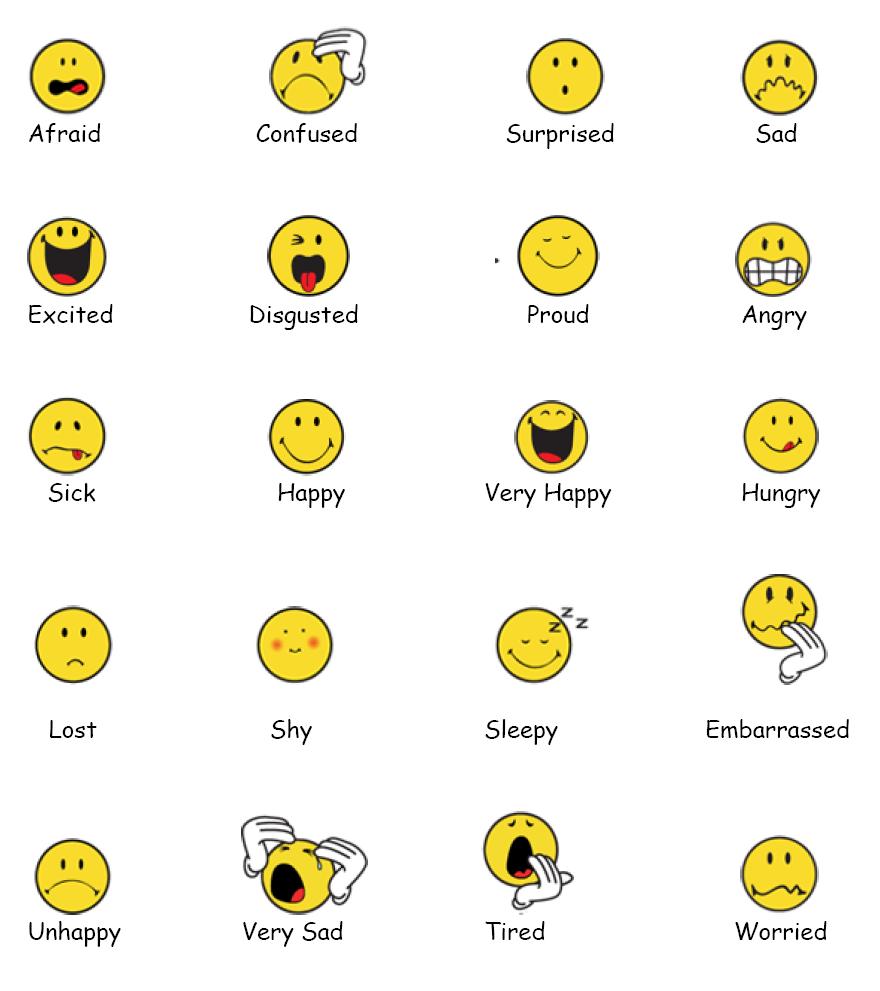 Core Pre-Service Curriculum – Lab 4.3.15
Language Challenges: Pre-School Age, continued
Pronouns
he/she
we/they
this/that/it
here/there
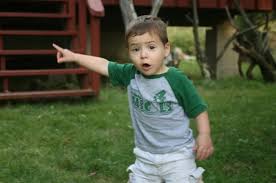 Core Pre-Service Curriculum – Lab 4.3.16
Language Challenges: Pre-School Age, continued
Correct use of Prepositions
Inside/outside
Behind
Between
Understanding of words that are “absolutes”
always/never
anyone/someone
any/anything/any where
Ever
Distinction between ask and tell
Core Pre-Service Curriculum – Lab 4.3.17
Where is my pen?
Can you put it on top of the sofa?
Can you put it under the sofa?
Can you put behind the sofa?
----------------------------------------------------
Where is it now? (on)
Where is it now? (under)
Where is it now? (in)
Core Pre-Service Curriculum – Lab 4.3.18
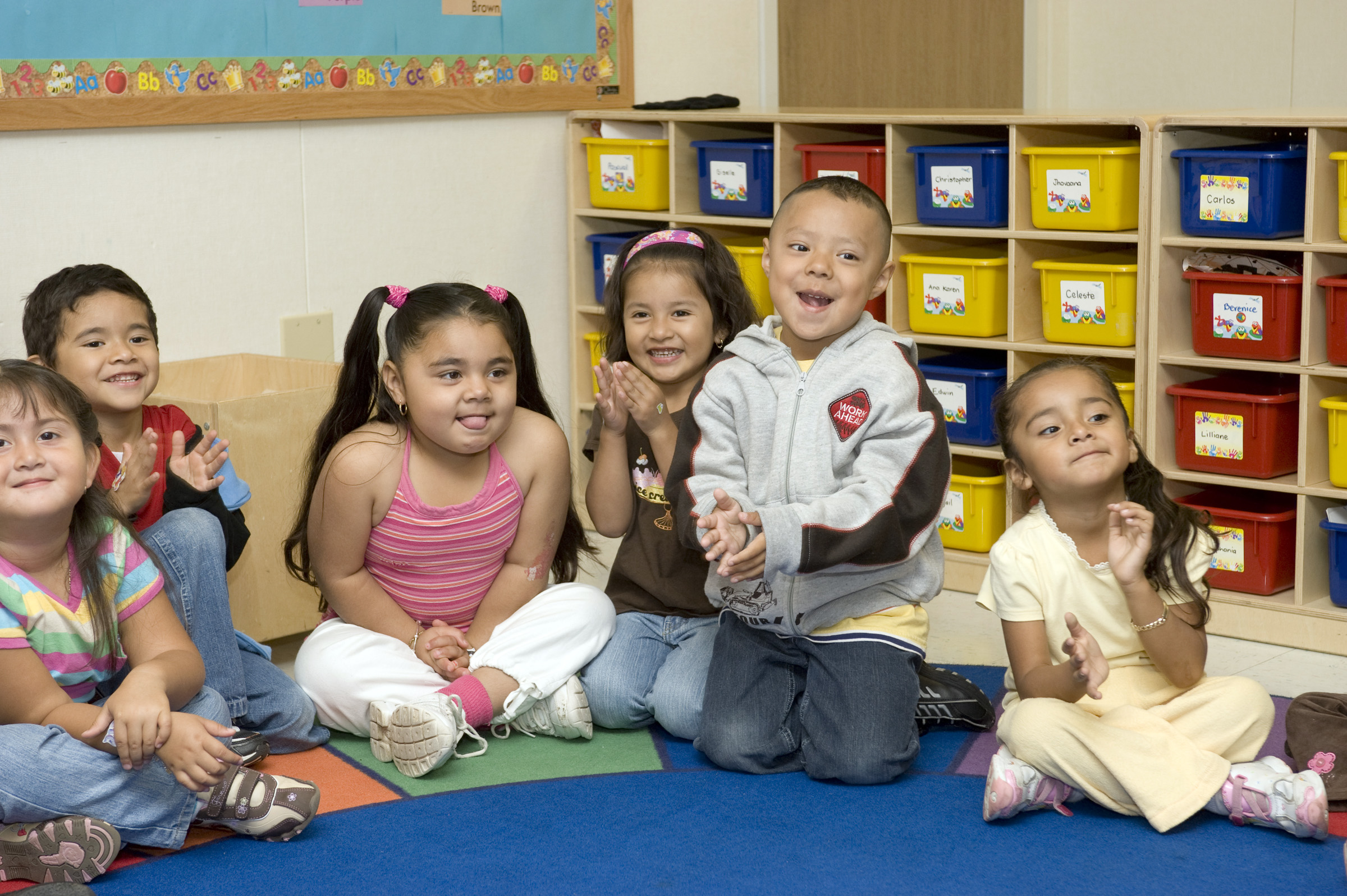 Language Assessment: Pre-School Age
Clarity of speech and language use
--Vocabulary    -- Sentences (short, long)
Concepts (Who, what, where)
Attention span
Memory
Colors, numbers
Prepositions (On, Under, In, etc.)
Core Pre-Service Curriculum – Lab 4.3.19
Other ways to confuse a child…
More than one idea in a sentence
Asking a question that requires advanced mastery of concepts
Complex negation
Asking “WHY?”
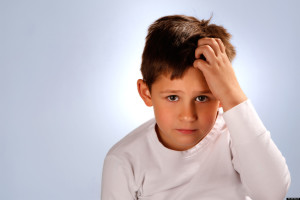 Core Pre-Service Curriculum – Lab 4.3.20
Lab Activity 5:Demonstrating Language Solutions
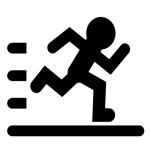 Core Pre-Service Curriculum – Lab 4.3.21
[Speaker Notes: 9.1.8]
Lab Activity 6:What to ask a Four-Year-Old
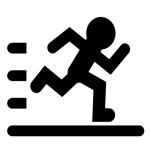 Core Pre-Service Curriculum – Lab 4.3.22
[Speaker Notes: 9.1.8]
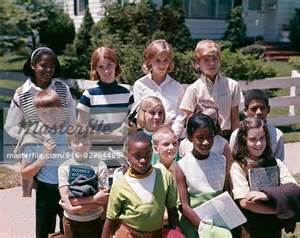 Language Skills:Latency Age (6-11)
More developed language
Increasingly accurate perception of reality
Developing logic and reasoning
More able to:
Sustain attention and focus on a task
Think about problem solving
Be aware of self
Core Pre-Service Curriculum – Lab 4.3.23
Challenges:Latency Age (6-11)
Significant differences in maturity
Thinking is still concrete
Experience embarrassment/shame/guilt
Moral responsibility
Loyalty to family
Developing memory strategies
Core Pre-Service Curriculum – Lab 4.3.24
Language Assessment:Latency Age (6-11)
Knowledge of DOB, address, city/state of residence, kinship 
Style of speech, including affect
Narrative details & vocabulary
Understanding of time
Ability to describe feelings
Core Pre-Service Curriculum – Lab 4.3.25
Understanding of Time
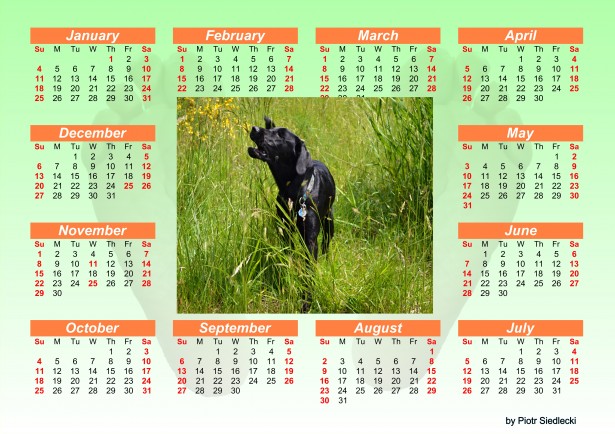 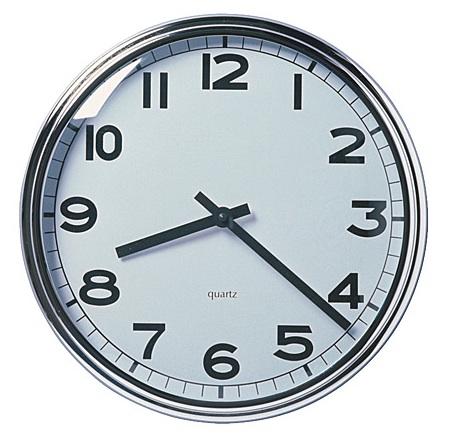 Core Pre-Service Curriculum – Lab 4.3.26
Understanding of feelings
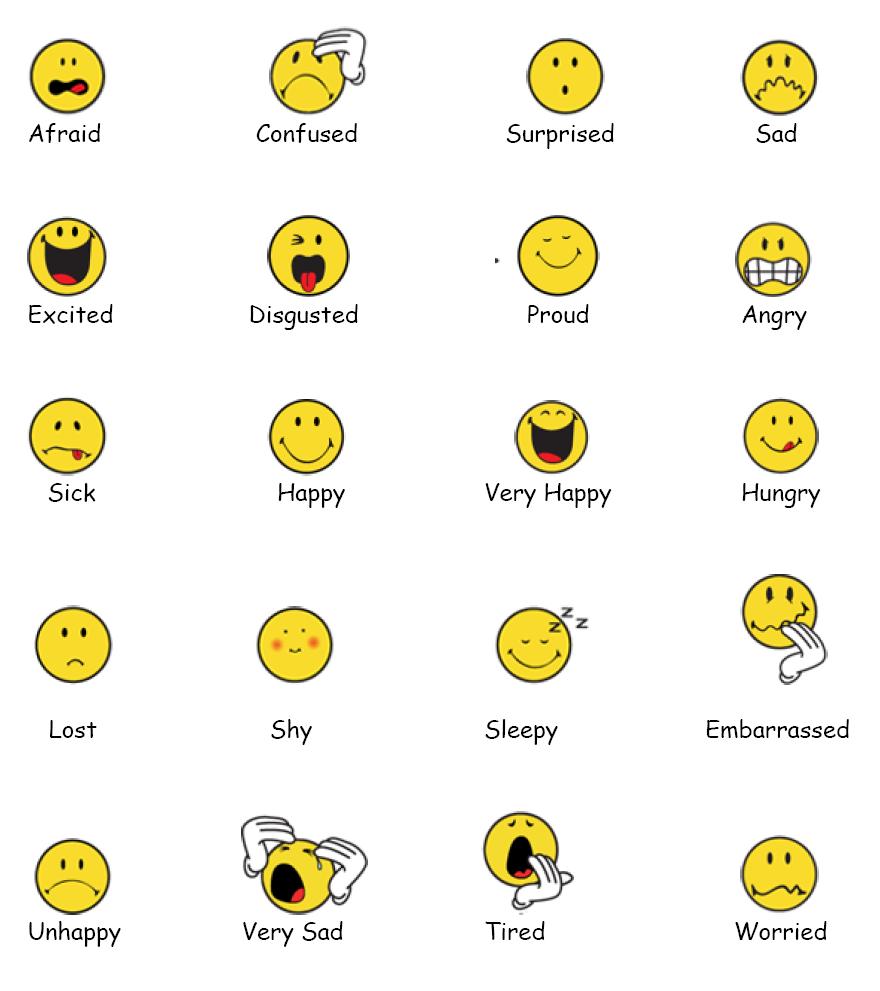 Core Pre-Service Curriculum – Lab 4.3.27
Lab Activity 7:What to ask a Nine-Year-Old
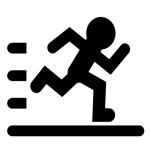 Core Pre-Service Curriculum – Lab 4.3.28
[Speaker Notes: 9.1.8]
Adolescents (12-18)
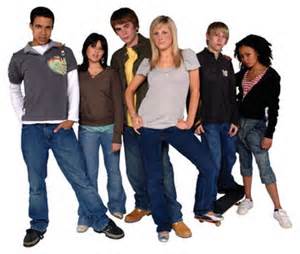 Core Pre-Service Curriculum – Lab 4.3.29
Interviewing Considerations for Adolescents
Adolescents may have a gender preference for interviewer
Allow the victim to control pace if at all possible
Acknowledge disclosure may make things worse before they get better
Recognize consensual sexual history confuses the issue
Recognize they may be younger emotionally than they appear physically
Accept their need for accountability
Core Pre-Service Curriculum – Lab 4.3.30
Lab Activity 8:What to ask a fifteen-year old
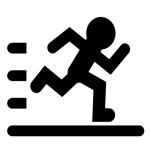 Core Pre-Service Curriculum – Lab 4.3.31
[Speaker Notes: 9.1.8]
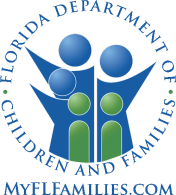 Child Interviewing Day 2Lab Unit 4.4
Interviewing Children to Learn about Maltreatment and Safety
Core Pre-Service Curriculum – Lab 4.4.1
[Speaker Notes: 1.1.1]
Day 2 Agenda
Describe foundational concepts of interviewing children for maltreatment disclosures and safety assessment.
Identify and practice interviewing questions to learn about maltreatment and safety.
Prepare for field observation and practice of child interviewing skills.
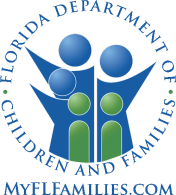 Core Pre-Service Curriculum – Lab 4.4.2
[Speaker Notes: 1.0.2]
Learning Objectives
Learn how language assessment informs the interview questions.
Learn effective question styles, content and methods for eliciting factual information.
Child’s names for body parts
Child’s understanding of types of touching
Safe house drawings
Explain the purpose of forensic interviews and how to best support a forensic interview.
Describe the main errors in interviewing children.
Identify and demonstrate appropriate interviewing questions with children.
Core Pre-Service Curriculum – Lab 4.4.3
Child Interview Opening
Core Pre-Service Curriculum – Lab 4.4.4
Child Interview- Gathering Information
Core Pre-Service Curriculum – Lab 4.4.5
Lab Activity 9:Asking child about adult functioning, parenting and discipline
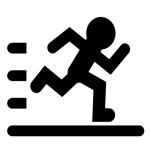 Core Pre-Service Curriculum – Lab 4.4.6
[Speaker Notes: 9.1.8]
Forensic Interview Rooms:Pre-Interview Room                        Interview Room
Children’s Advocacy Center, of the Thirteenth Judicial Circuit Court, Tampa, Florida
Core Pre-Service Curriculum – Lab 4.4.7
Forensic Interview Recording Room
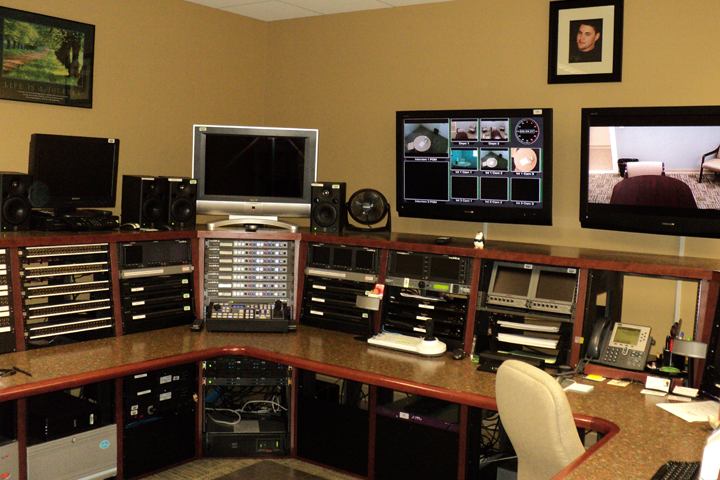 Children’s Advocacy Center, of the Thirteenth Judicial Circuit Court,
Tampa, Florida
Core Pre-Service Curriculum – Lab 4.4.8
Learning about maltreatment
Contributes information to know if child is safe or not safe
Provides legal evidence for sheltering a child (probable cause)
Provides legal evidence for dependency petition (preponderance of evidence)
As a “First Responder,” your performance is critical to the rest of any criminal investigation
Core Pre-Service Curriculum – Lab 4.4.9
“Ten Step Investigative Interview,” Last four….
7. ALLEGATION 

8. ALLEGATION FOLLOW UP

9. Follow up with TELL ME MORE and   WHAT HAPPENED NEXT 

10. MULTIPLE INCIDENTS
Thomas D. Lyon, J.D., Ph.D. tlyon@law.usc.edu © 2005 (version 2)
Core Pre-Service Curriculum – Lab 4.4.10
Memory research
Children have memories of events
Specific questions yield information
Errors in memory increase with the wrong questions about details
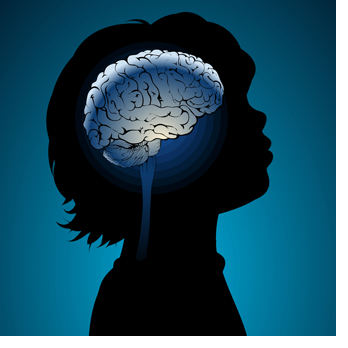 Core Pre-Service Curriculum – Lab 4.4.11
Guidelines for Age-Appropriate Interview Questions
Children’s Advocacy Center, of the Thirteenth Judicial Circuit Court,
Tampa, Florida
Core Pre-Service Curriculum – Lab 4.4.12
Appropriate Cues vs. Leading Questions
Appropriate Cue
Tell me how your arm got broken.
Leading Question
Your dad really didn’t break your arm, did he?

Appropriate Cue
I am wondering if there are secrets in your family?
Leading Question
There are secrets in your family, aren’t
there?
Core Pre-Service Curriculum – Lab 4.4.13
Child Sexual Abuse Needs to Be Explored When
Child may have made intentional disclosure before interview
Reporter may have concerns about sexualized behaviors, no disclosure
Perpetrator violence towards adult spouse/partner
Child lives with other child(ren) who have been sexually abused
Core Pre-Service Curriculum – Lab 4.4.14
Questions About Possible Sexual Abuse
Use child’s drawings and words from language assessment
Conduct “Touch Inquiry”
Ask questions to clarify whether any not ok touches have happened
Who, what, where, when…
Obtain sensory details
Core Pre-Service Curriculum – Lab 4.4.15
Touch Inquiry“Where is it ok?”
Establishes where the child believes it is ok and not ok to get touches
Caution:
“OK/Not OK” 
versus 
“Good Touch/Bad Touch”
Core Pre-Service Curriculum – Lab 4.4.16
[Speaker Notes: Good vs. bad Value judgments- research proves that younger children do no understand the concept]
OK
NOT OK
Core Pre-Service Curriculum – Lab 4.4.17
Important Considers Regarding Disclosures/Child Statements
Who did the child disclose to first? Next?
Documentation in case notes of details provided by child
What questions did interview ask to elicit the response is crucial to document in case notes.
Core Pre-Service Curriculum – Lab 4.4.19
The Three Houses
Core Pre-Service Curriculum – Lab 4.4.13
House of Worries
Children’s Advocacy Center, of the Thirteenth Judicial Circuit Court, Tampa, Florida
Core Pre-Service Curriculum – Lab 4.4.20
Lab Activity 10:Asking child about details
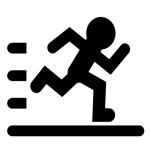 Core Pre-Service Curriculum – Lab 4.4.21
[Speaker Notes: 9.1.8]
Other important questions
Associated sensory details (sounds, smells, taste)

How did this make you feel?

Is there anything you didn’t tell that you can tell me now?

Did this happen to anyone else?
Who?

Who did you first tell this to? 
Next?
Core Pre-Service Curriculum – Lab 4.4.22
Disclosure sounds bizarre…
Perpetrator deliberate attempt to confuse or frighten child
Memory distortion related to trauma
Coping mechanisms
Developmental limitations
Core Pre-Service Curriculum – Lab 4.4.23
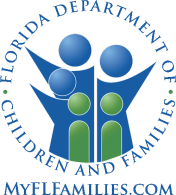 Lab Unit 4.5
Child Interviewing Skills Practice
Core Pre-Service Curriculum – Lab 4.5.1
[Speaker Notes: 9.2.15]
Learning Objectives
Review child interview skills checklist.
Demonstrate a child interview to learn about child’s care, people in the home and home environment.
Demonstrate observation of child interview.
Lab
Field
Based on field interview conducted, demonstrate written summary of information learned.
Core Pre-Service Curriculum – Lab 4.5.2
[Speaker Notes: 9.2.16]
Child Interviewing Skills
Opening Phase of Interview
Build rapport
Provide interview instructions
Conduct language assessment
Core Pre-Service Curriculum – Lab 4.5.3
Child Interviewing Skills
Information collection
Use clear language
Use attending behaviors
Ask appropriate questions
Provide child with positive reinforcement
Guide interview and questions from general to specific
Core Pre-Service Curriculum – Lab 4.5.4
Child Interviewing Skills
Closing Phase of Interview
Discuss next steps
Answer any questions child had
Affirm child for sharing information
Core Pre-Service Curriculum – Lab 4.5.5
Lab Activity 11:Skills Demonstration
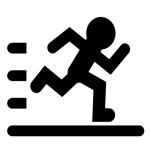 Core Pre-Service Curriculum – Lab 4.5.6
[Speaker Notes: 9.1.8]
Congratulations!
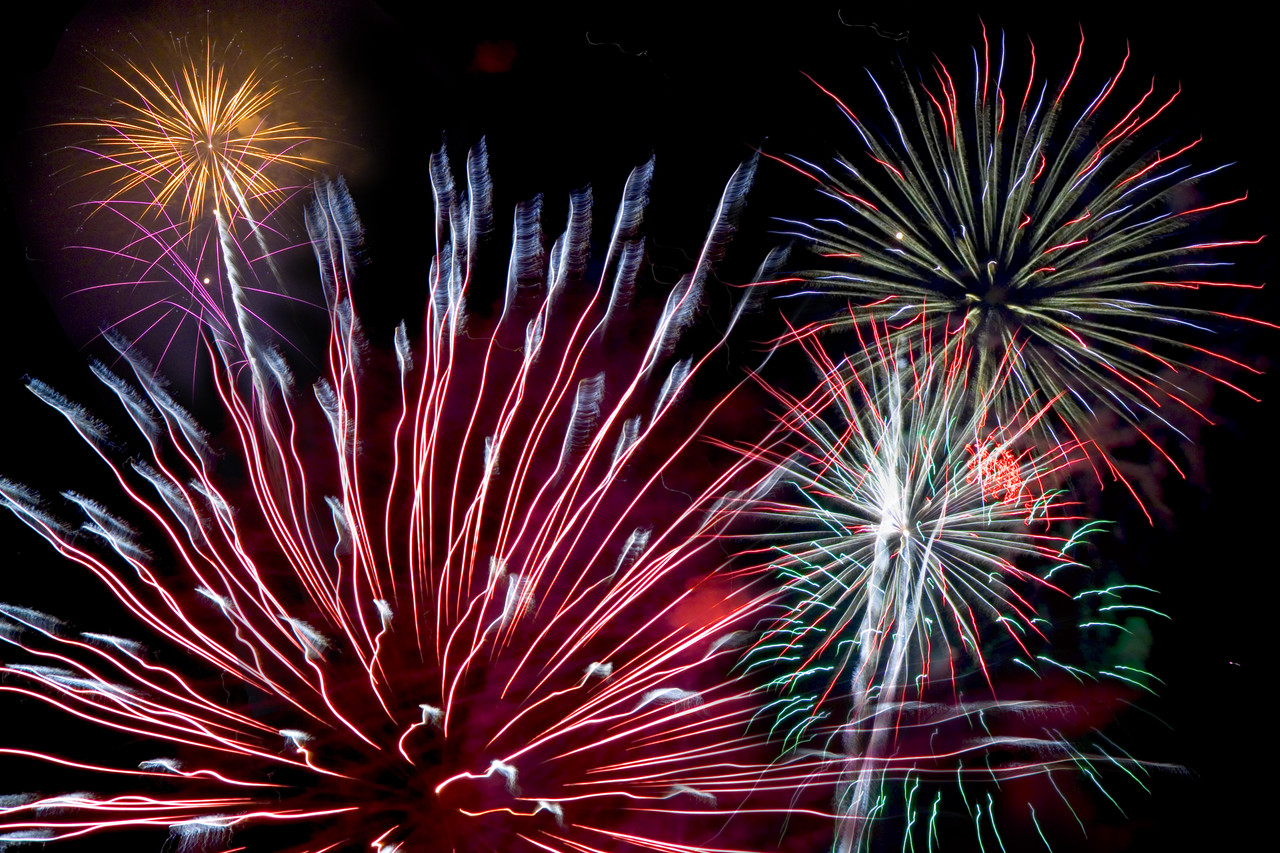 Core Pre-Service Curriculum – Lab 4.5.7